Take out Take Home FRQ and Land Use FRQ-Score and ReflectionTurn in
5,600,000 btus = 1 barrel of crude oil
Announcements
Today—Exit Quiz
Thursday—Review
Big Review ppt—on weebly 
Mingle—Thurs Chapters 23, 15, 22
Posters—Monday
SATURDAY—Practice Test 8-11am
Acid Rain
Simpson’s Intro
https://www.youtube.com/watch?v=v09KnqiYi-c
3
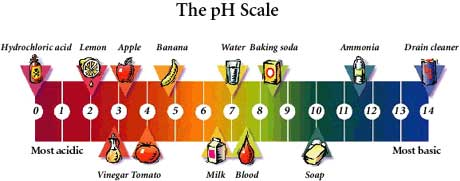 Two Forms…
Wet
	Refers to acid rain, fog, sleet, cloud vapor and snow.
Dry
	Refers to acidic gases and particles.
Compounds
Two main contributers to acid deposition:
Sulfur Dioxide (SO2)
Nitrogen Oxides (NOx)

* 66% of all sulfur dioxides and 25% of all nitrogen oxides comes from electric power generation that produces energy by burning fossil fuels.
When gas pollutants e.g. sulphur dioxide, nitrogen dioxide dissolve in rain water, various acids are formed.
CO2 + H2O  	H2CO3 (carbonic acid)

SO2 + H2O	    H2SO3 (sulphorous acid)

NO2 + H2O   	HNO2 (nitrous acid) + HNO3 (nitric acid)
Secondary Pollutants

H2SO4		HNO2
sulfuric acid	nitric acid
Primary Pollutants
SO2
NO2
acidic precipitation
vegetation
direct toxicity
indirect health effects
water
Fossil fuels
Power plants
Industrial emissions
Auto emissions
soils
leaching of minerals
sediments
leaching aluminum
“Wet” Acid Rain
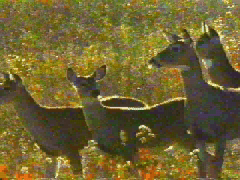 Acidic water flows over and through the ground
Affects a variety of plants and animals.
“Dry” Acid Rain
Dry deposition refers to acidic gases and particles. 
About half of the acidity in theatmosphere falls back to earth through dry deposition. 
The wind blows these acidic               particles and gases onto/into buildings, cars, homes, and trees.
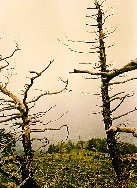 http://svr1-pek.unep.net/soechina/images/acid.jpg
Nutrients
Acidic water 
dissolves the nutrients and helpful minerals in the soil 
washes nutrients away before plants can use them to grow. 
Acid rain also causes the release of substances, such as aluminum, that are toxic to plants
Effects on Wildlife
Generally, the young of most species are more sensitive to environmental conditions than adults.
At pH 5, most fish eggs cannot hatch. 
At lower pH levels, some adult fish die.
Some acid lakes have no fish.
Effects on Wildlife
Both low pH and increased aluminum levels are directly toxic to fish. 
Chronic stress that leads to lower 
body weight
smaller size
Acid Rain and Forests
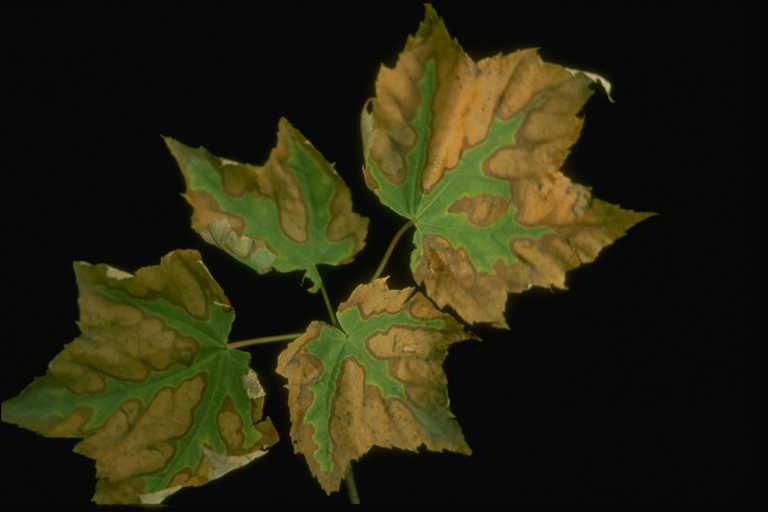 Acid rain does not usually kill trees directly
Weakens trees
Damaging leaves
Limiting nutrients available
Toxic substances slowly released from the soil.
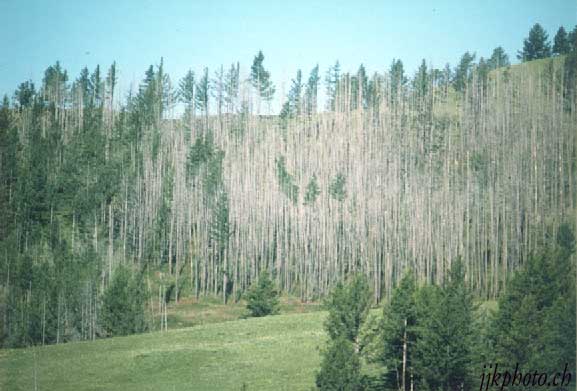 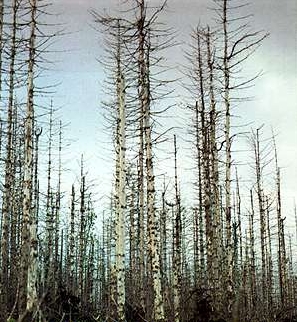 Mongolia
Germany
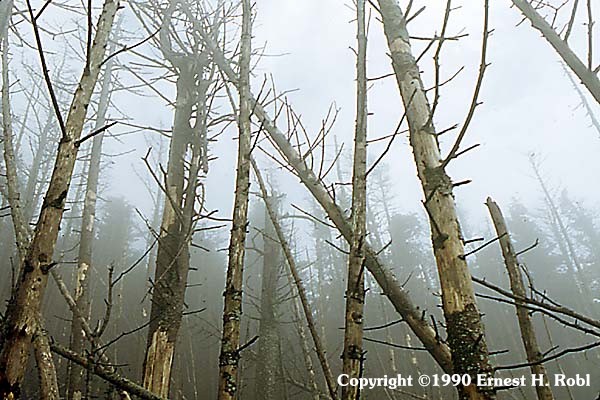 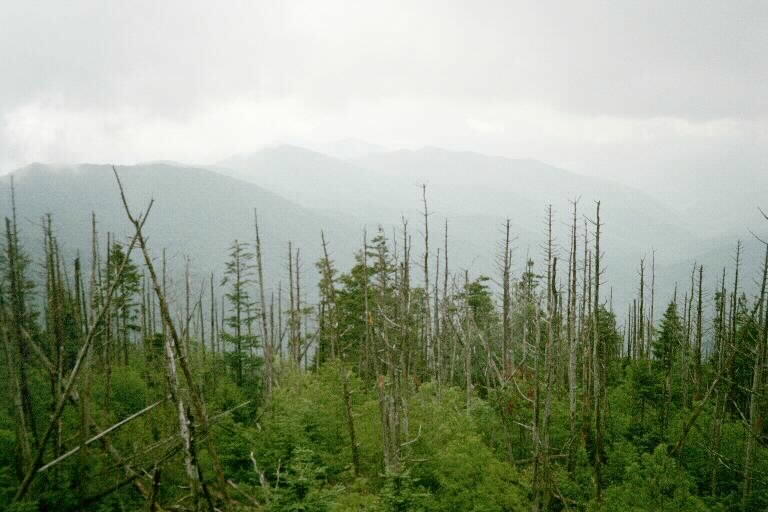 Great Smoky Mountains, NC
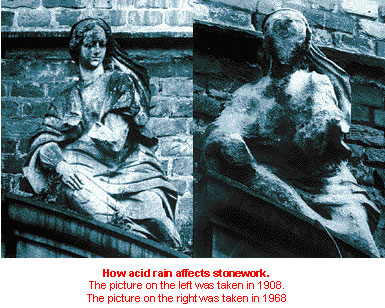 1984
1986
http://nadp.sws.uiuc.edu/amaps2/
Sulfate Ion Concentrations
1985-2004
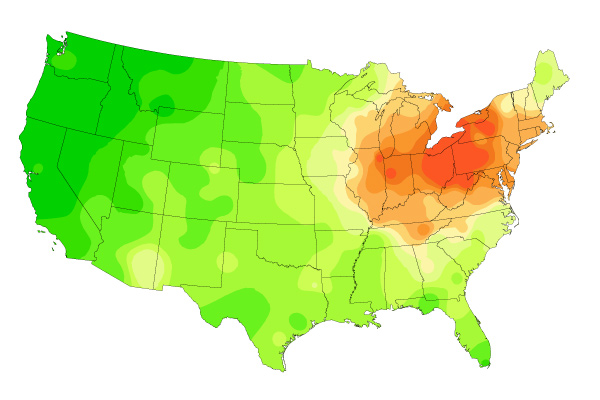 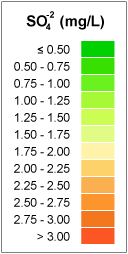 1985
19
1985
1987
Sulfate Ion Concentrations
1985-2004
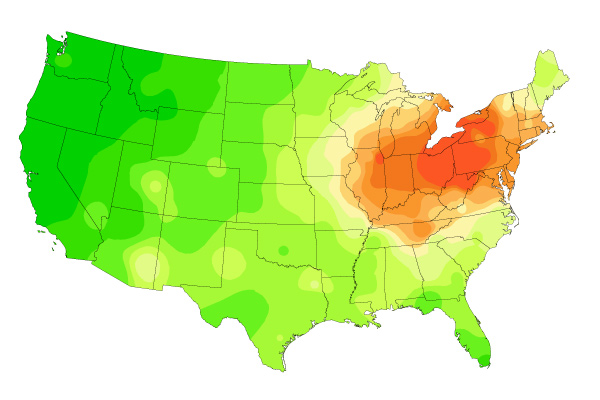 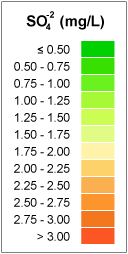 1986
20
1986
1988
Sulfate Ion Concentrations
1985-2004
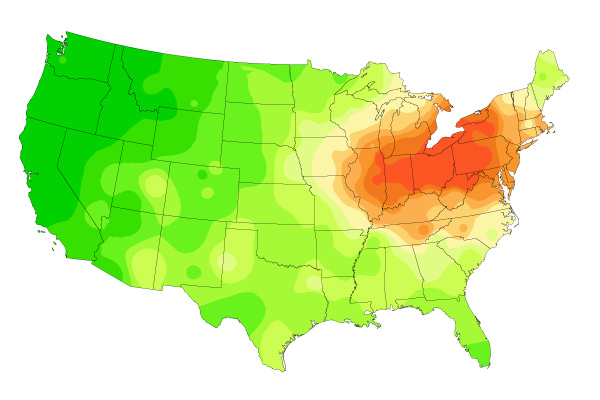 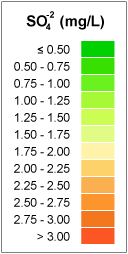 1987
21
1987
1989
Sulfate Ion Concentrations
1985-2004
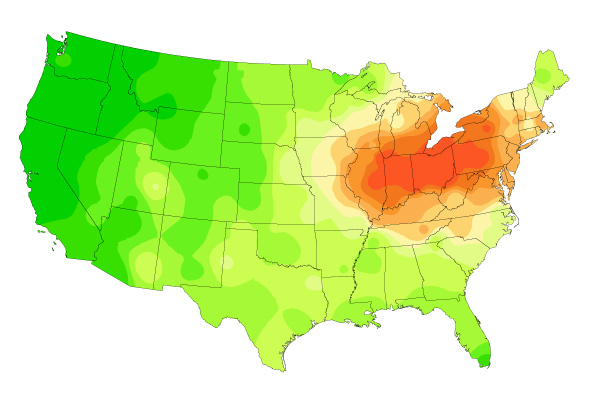 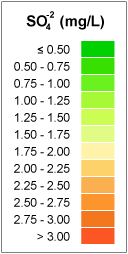 1988
22
1988
1990
Sulfate Ion Concentrations
1985-2004
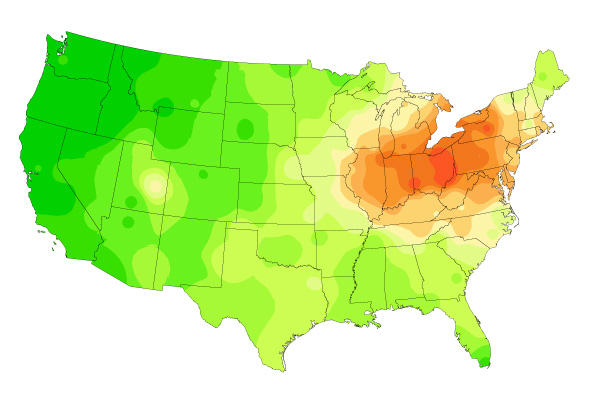 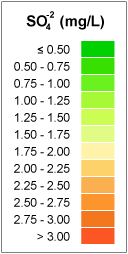 1989
23
1989
1991
Sulfate Ion Concentrations
1985-2004
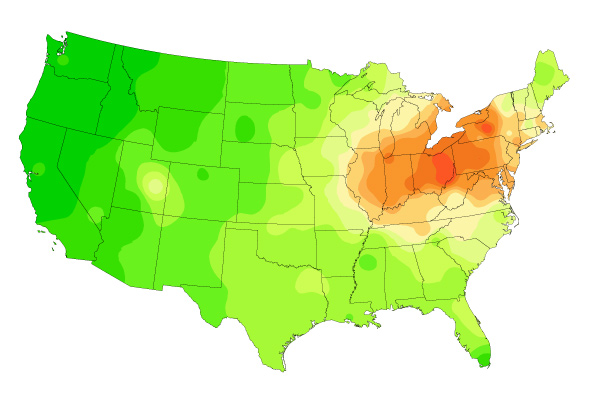 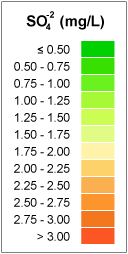 1990
24
1990
1992
Sulfate Ion Concentrations
1985-2004
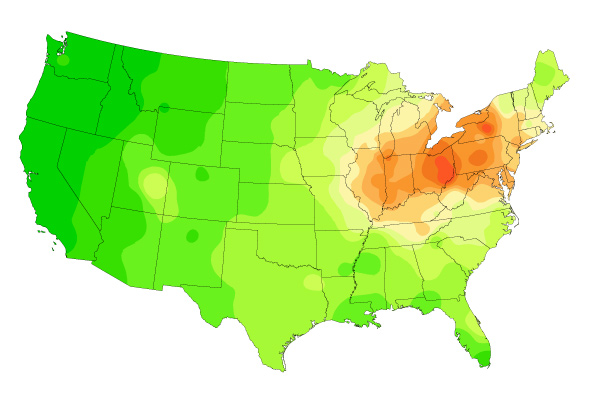 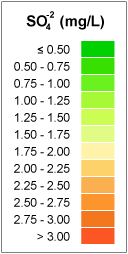 1991
25
1991
1993
Sulfate Ion Concentrations
1985-2004
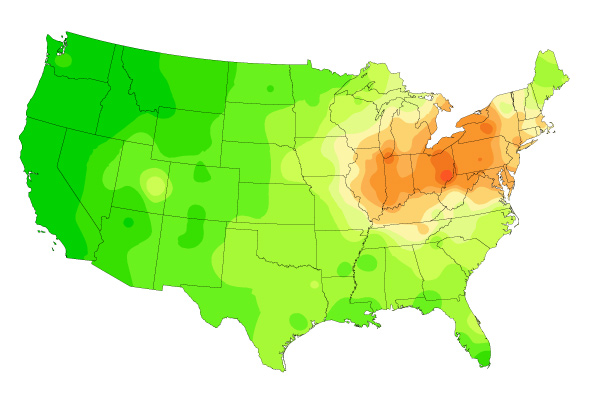 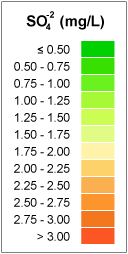 1992
26
1992
1994
Sulfate Ion Concentrations
1985-2004
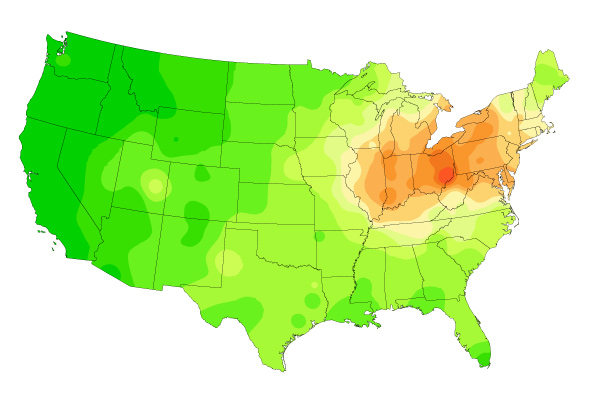 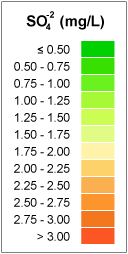 1993
27
1993
1995
Sulfate Ion Concentrations
1985-2004
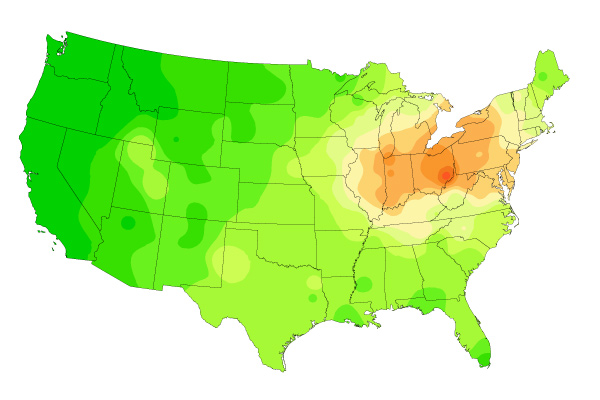 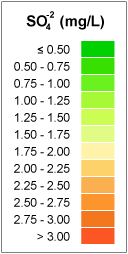 1994
28
1994
1996
Sulfate Ion Concentrations
1985-2004
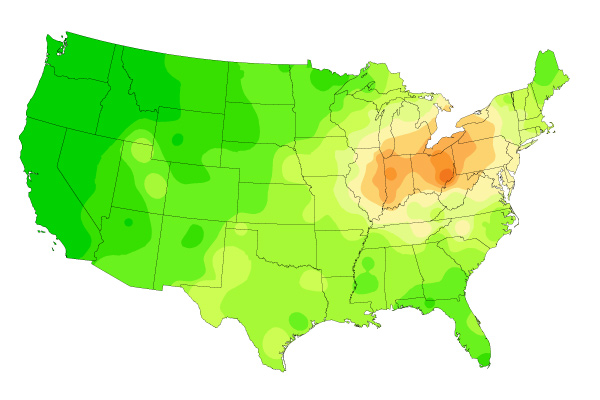 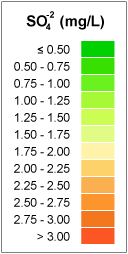 1995
29
1995
1997
Sulfate Ion Concentrations
1985-2004
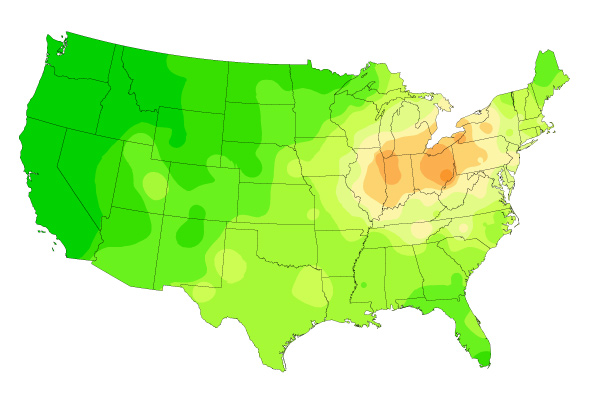 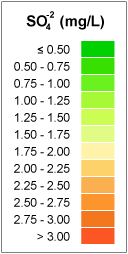 1996
30
1996
1998
Sulfate Ion Concentrations
1985-2004
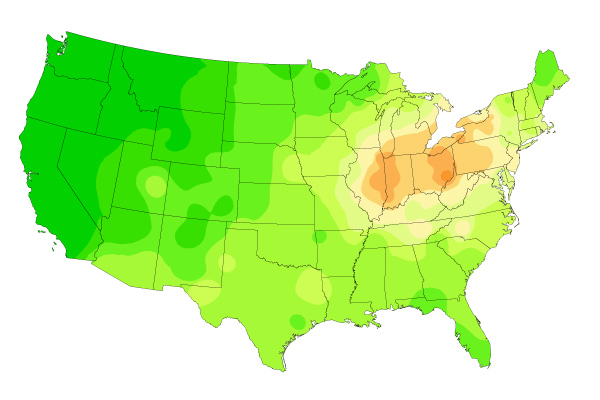 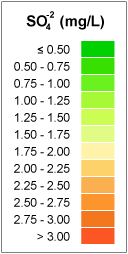 1997
31
1997
1999
Sulfate Ion Concentrations
1985-2004
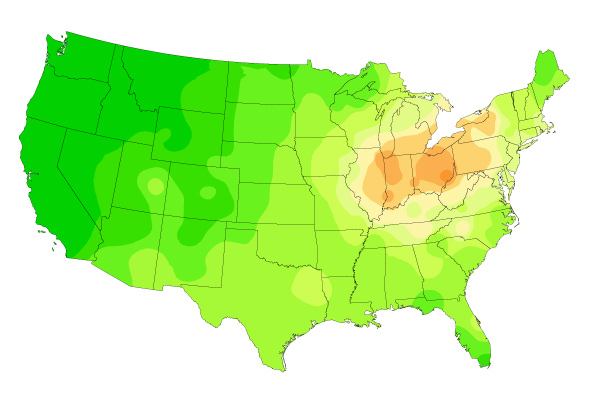 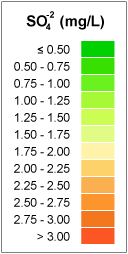 1998
32
1998
2000
Sulfate Ion Concentrations
1985-2004
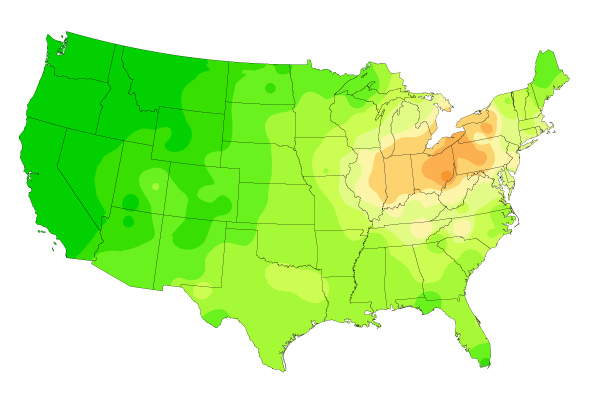 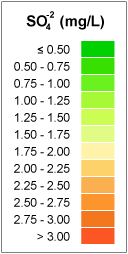 1999
33
1999
2001
Sulfate Ion Concentrations
1985-2004
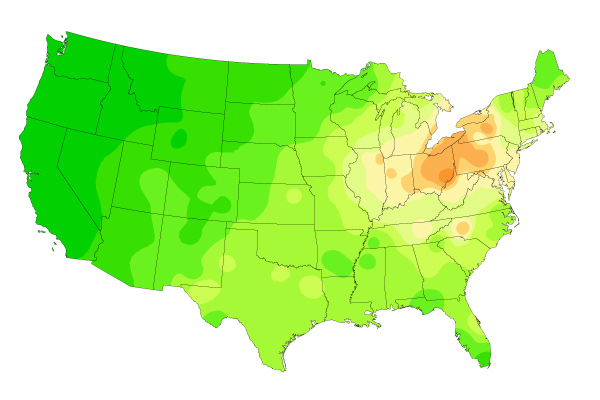 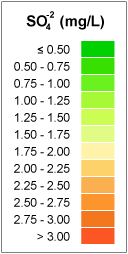 2000
34
2000
2002
Sulfate Ion Concentrations
1985-2004
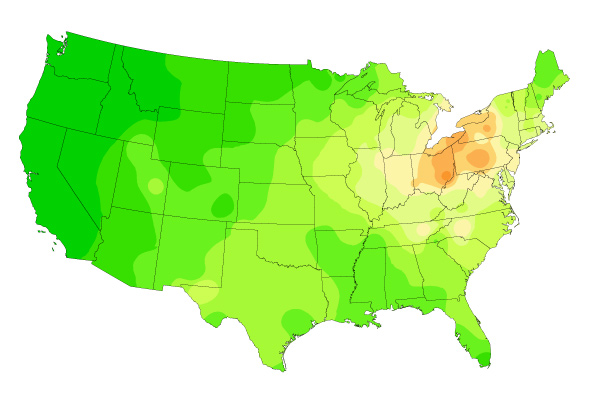 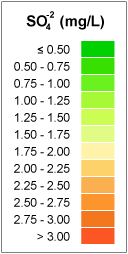 2001
35
2001
2003
Sulfate Ion Concentrations
1985-2004
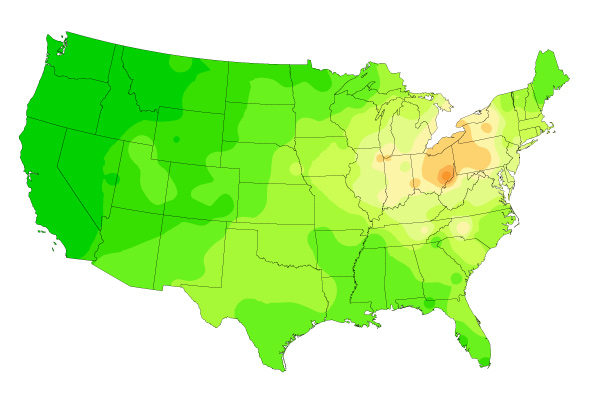 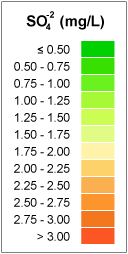 2002
36
2002
2004
Sulfate Ion Concentrations
1985-2004
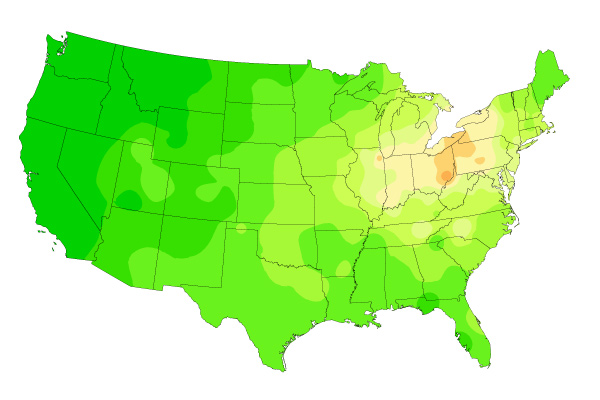 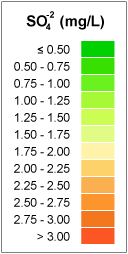 2003
37
2003
2005
Sulfate Ion Concentrations
1985-2004
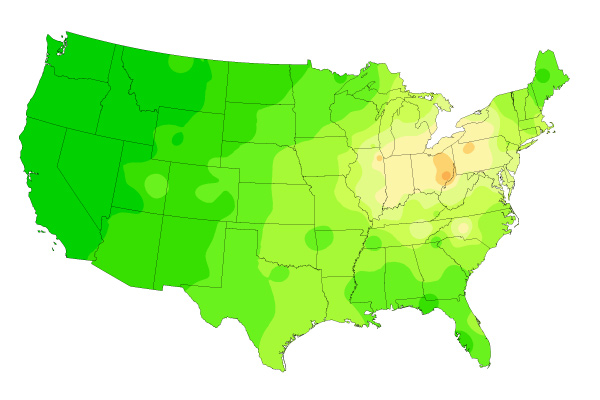 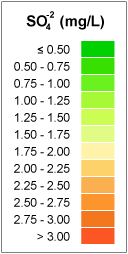 2004
38
-Scrubber systems are a diverse group of air pollution control devices that can be used to remove some particulates and/or gases from industrial exhaust streams. -Scrubbers use limestone, one of the most commonly found substances in nature to clean air.
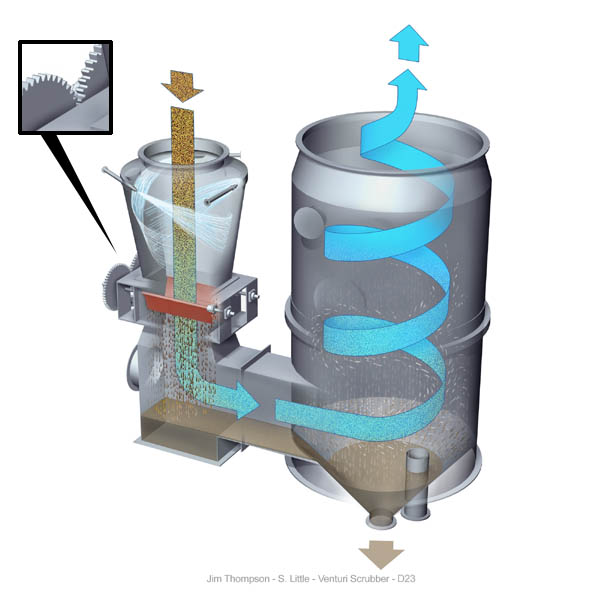 Make a Venn comparing
Acid Rain

Ozone Thinning

Greenhouse effect
Toxins
Fill in notes sheet
http://globalnews.ca/news/1248219/is-there-atrazine-in-your-drinking-water/
Key Questions
What types of hazards do humans face?
What chemical hazards do humans face?
What types of diseases threaten people in developing and developed countries?
How can risks be estimated and reduced?
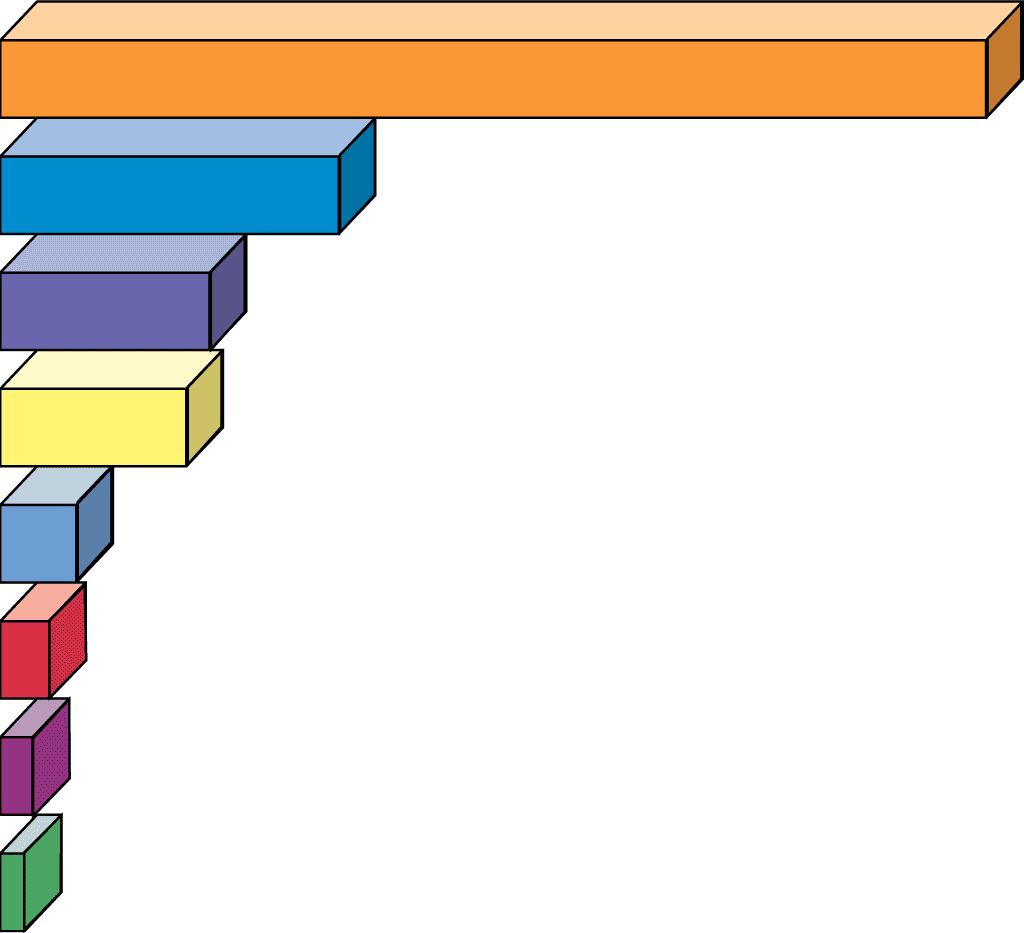 © 2004 Brooks/Cole – Thomson Learning
Cause of Death
Deaths
Tobacco use
440,000
Alcohol use
150,000
Accidents
95,600 (41,800 auto)
67,000
Pneumonia and
influenza
Suicides
28,300
Annual Deaths in the U.S.
Homicides
16,100
Hard drug use
15,600
AIDS
14,400
What Is a Risk?
The possibility of suffering harm from a hazard that can cause injury, disease, economic loss, or environmental damage
Expressed in terms of probability
Risk = Exposure x Harm
How Are Risks Assessed?
What is the hazard?
How likely is the event?
How much damage is it likely to cause?

Example: to assess the risk of exposure to a toxic chemical, you must look at the following:
Number of people/animals exposed
How long they were exposed
Age, health, sex, interaction with other chemicals, etc.
How Are Risks Managed?
How serious is the risk compared to other risks?
How much should the risk be reduced?
How can the risk be reduced?
How much money will be needed?
© 2004 Brooks/Cole – Thomson Learning
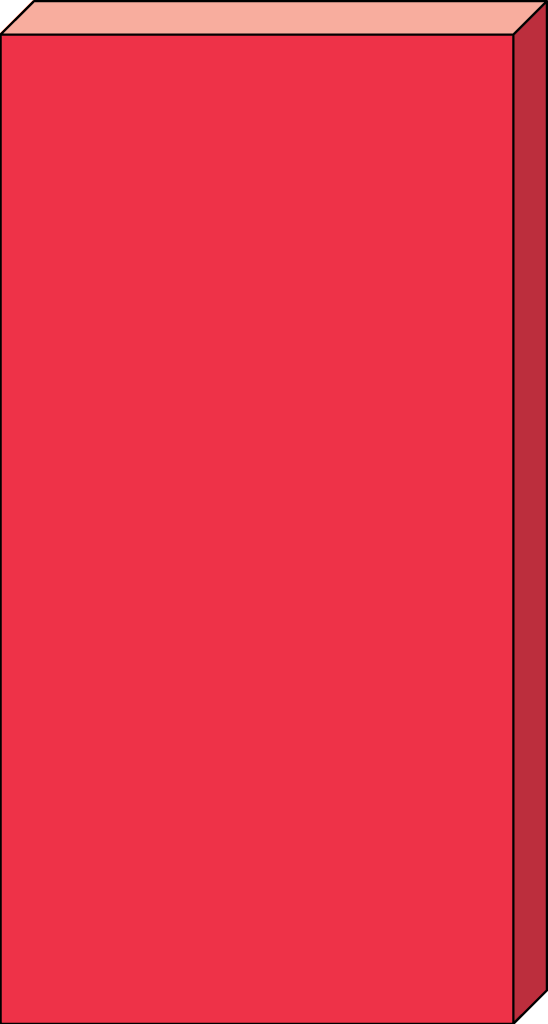 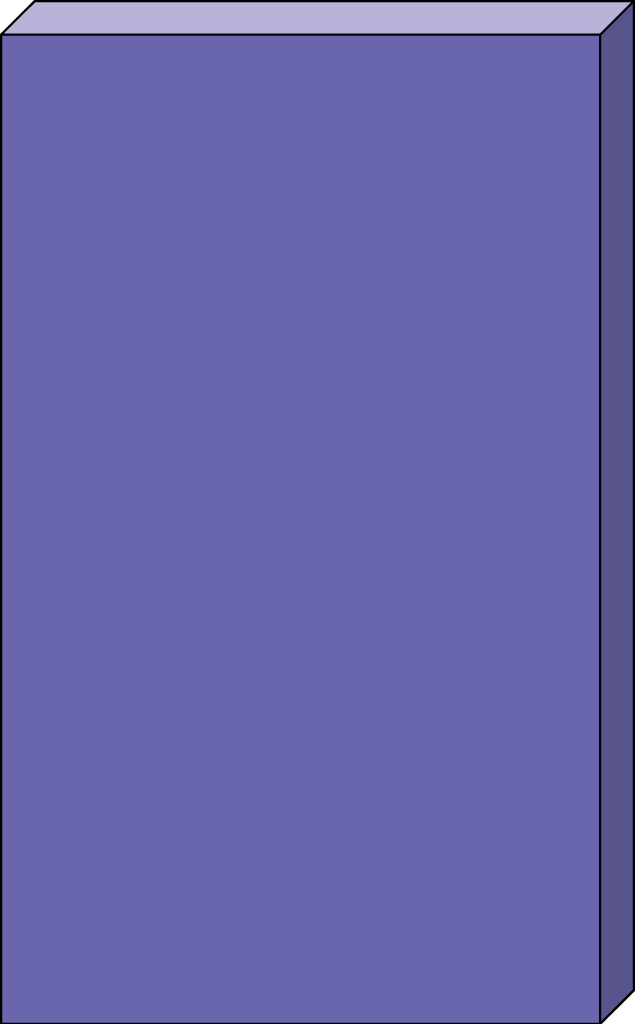 Risk Assessment
Risk Management
Hazard identification
What is the hazard?

Probability of risk
How likely is the 
event?

Consequences of risk
What is the likely
damage?
Comparative risk analysis
How does it compare
with other risks?

Risk reduction
How much should
it be reduced?

Risk reduction strategy
How will the risk
be reduced?

Financial commitment
How much money
should be spent?
What Are the Major Types of Hazards?
Cultural Hazards: unsafe working conditions, poor diet, smoking, poverty
Chemical Hazards: harmful chemicals in the air, water, soil, food (human body contains about 500 synthetic chemicals whose health effects are unknown) 
Physical Hazards: fire, earthquake, flood
Biological Hazards: allergens, bacteria, viruses, bees, poisonous snakes
What Determines Whether a Chemical is Harmful?
Size of dose over a certain period of time
How often an exposure occurs
Who is exposed (adult or child?)
How well the body can detox
Genetic makeup of the individual
Harm Can Also be Affected by…
Solubility: can the toxin get into the water supply?
Persistence: does not break down easily; long-lasting effects on people and animals
Bioaccumulation: molecules are absorbed and stored in organs or tissues at a high level
Biomagnification: some toxins are magnified as they pass through food chains
Chemical interactions: can multiply harmful effect of a toxin
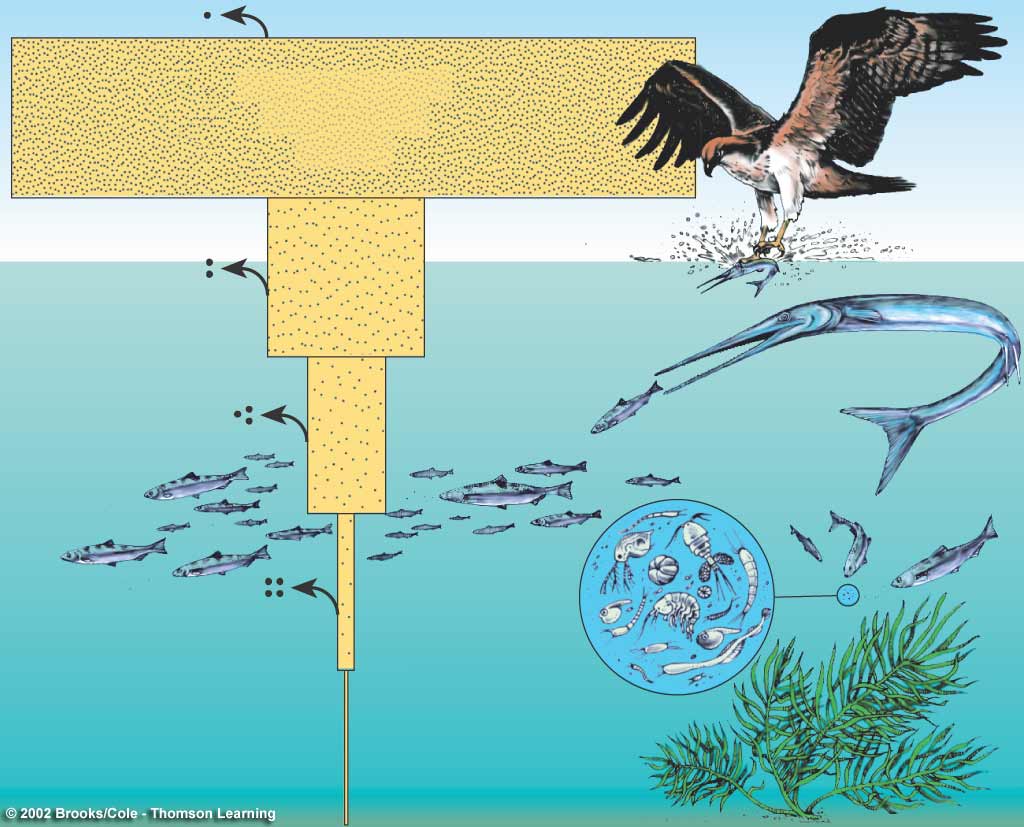 DDT in fish-eating
birds (ospreys)
25 ppm
DDT in large
fish (needle fish)
2 ppm
DDT in small
fish (minnows)
0.5 ppm
DDT in
zooplankton
0.04 ppm
DDT in water
0.000003 ppm,
Or 3 ppt
BIOACCUMULATION
© 2004 Brooks/Cole – Thomson Learning
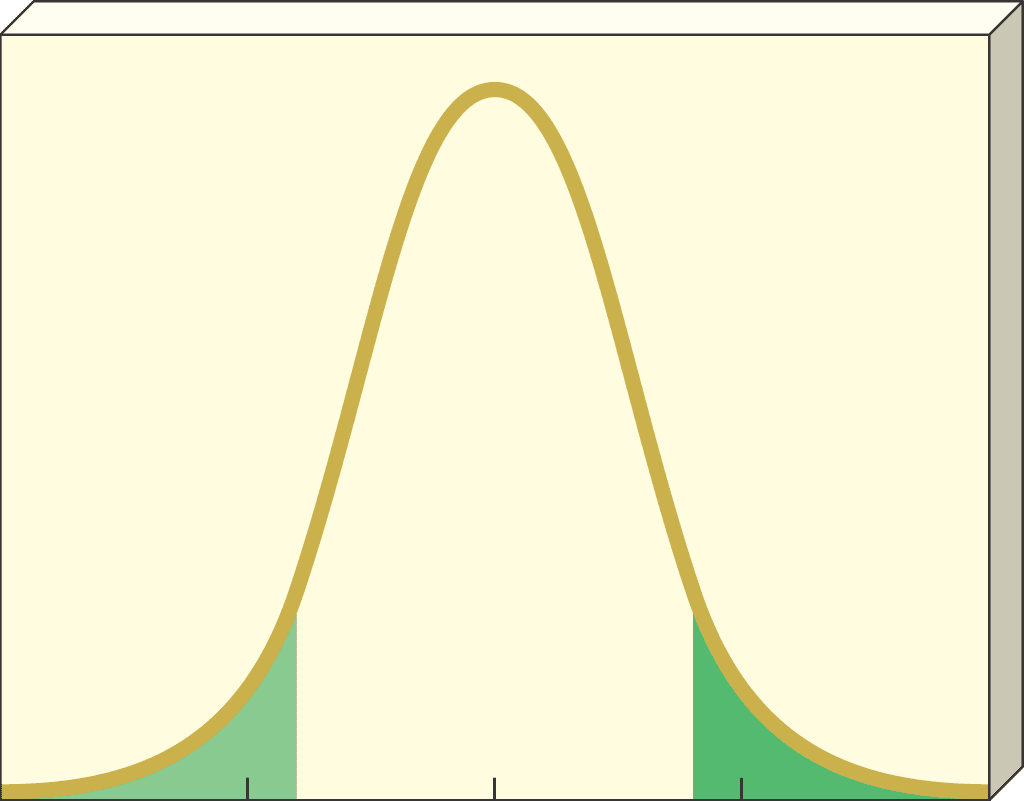 Variations in sensitivity due to genetic makeup
Majority
of population
Very
insensitive
Very
sensitive
Number of individuals affected
0
20
40
60
80
Dose (hypothetical units)
Response
Response: type and amount of health damage that results from exposure
Acute effect: immediate harmful reaction
		Ex: dizziness or rash
Chronic effect: permanent, long-lasting consequence 
		Ex: kidney or liver damage
How Concerned Should We Be?
Most chemicals have threshold levels of exposure below which we are safe because…

Human body has ways of breaking down and diluting toxins
Cells have enzymes that repair damaged DNA
Some cells can reproduce fast enough to replace damaged cells
What is a Poison?
Poison: chemical that has an LD50 of 50 milligrams or less per kilogram of body weight
LD50: amount of a chemical that kills exactly 50% of animals
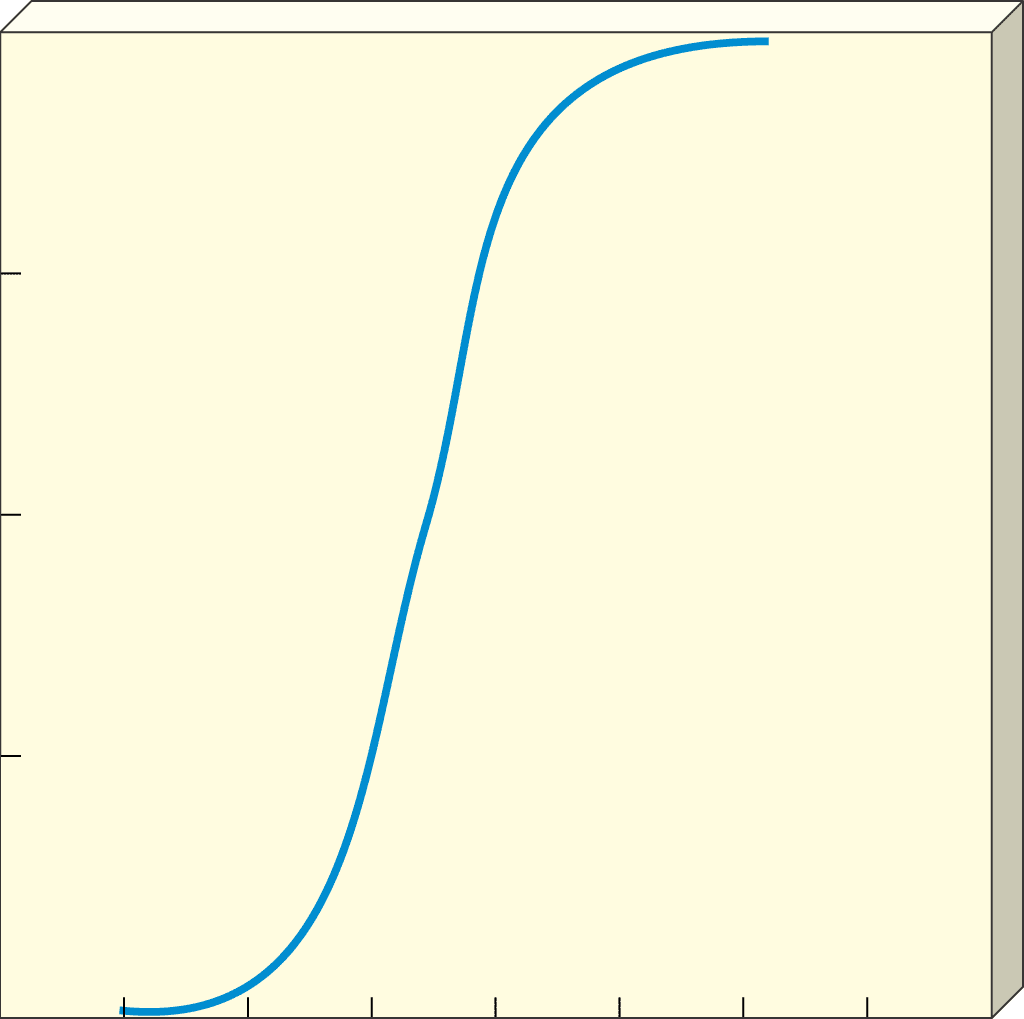 100
© 2004 Brooks/Cole – Thomson Learning
75
Percentage of population killed by a given dose
50
25
LD
50
0
8
10
6
14
12
2
4
16
Dose (hypothetical units)
How Do We Estimate Toxicity?
Case reports: accidental poisonings, drug overdoses, suicide attempts, etc.
Epidemiological studies: experiments where healthy people are exposed to a toxin
How Are Lab Experiments Used to Estimate Toxicity?
Use live laboratory animals
Cost $200,000-$2 million per substance
Dose-response curve—shows the effects of different doses of a toxin on a group of test organisms
Controlled experiments-compare test group to control group
Dose-response Models
Nonthreshold dose-response model: any dosage of a toxic chemical causes harm that increases with dosage

Threshold dose-response model: threshold dosage must be reached before any harmful effects occur
What are Toxic and Hazardous Chemicals?
Toxic chemicals: substances that are fatal to more than 50% of test animals 

Hazardous chemicals: cause harm by being explosive, damaging to skin or lungs, interfering with oxygen, or causing allergic reaction
What are Mutagens?
Mutagens: agents that cause random mutations (changes) in DNA.
Example: mutations in sperm or egg cells can be passed on and cause bipolar disorder, cancer, hemophilia, Down Syndrome, etc.
Most mutations are harmless (DNA repair enzymes)
What are Teratogens?
Teratogens: chemicals, radiation, or viruses that cause birth defects during the first 3 months of pregnancy

Examples: PCBs, steriod hormones, heavy metals (lead, mercury)
What are Carcinogens?
Carcinogens: chemicals, radiation, or viruses that cause the growth of a cancerous (malignant) tumor—cells multiple uncontrollably and may spread by metastasis to other parts of the body
Cigarette smoke, occupational exposure, environmental pollutants, inheritance
How Can Chemicals Harm the Immune, Nervous, and Endocrine System?
Long-term exposure can affect these systems
Immune System: specialized cells and tissues that protect against disease and harmful substances by forming antibodies
Diseases such as HIV can weaken the immune system, leaving body vulnerable to allergens, bacteria, and viruses.
Nervous System: (brain, spinal cord, nerves)-many poisons are neurotoxins which attack nerve cells (DDT, PCBs, pesticides, lead, arsenic)
Endocrine System: (hormones for reproduction, growth, development, behavior)-hormonally active agents mimic and disrupt the effects of natural hormones
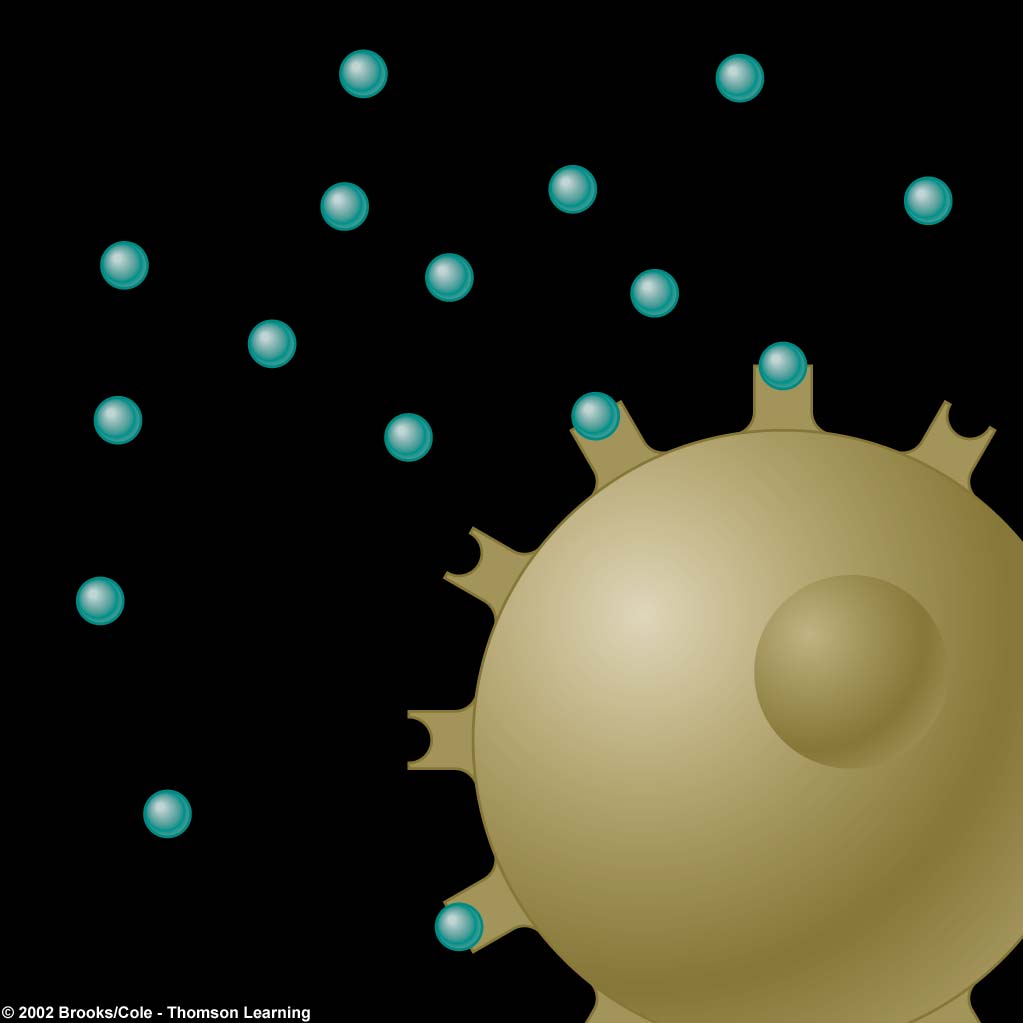 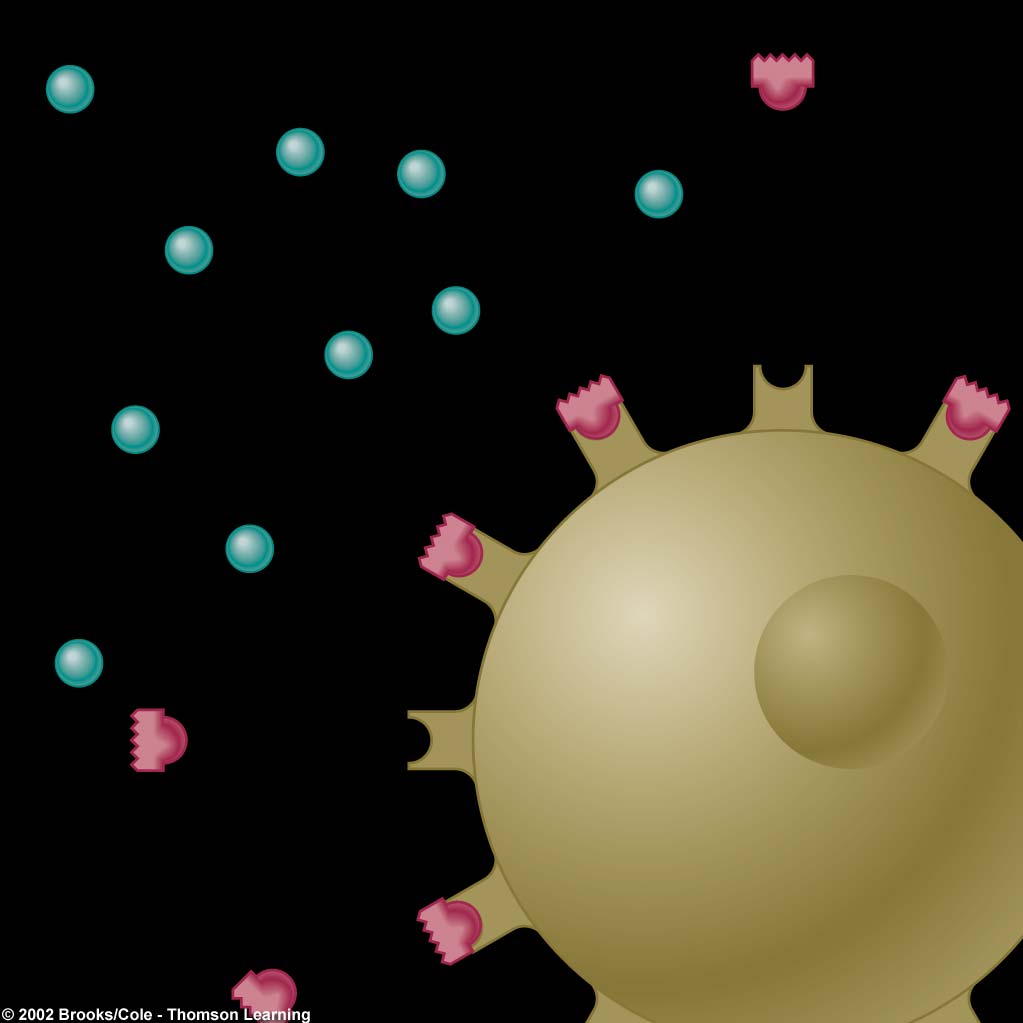 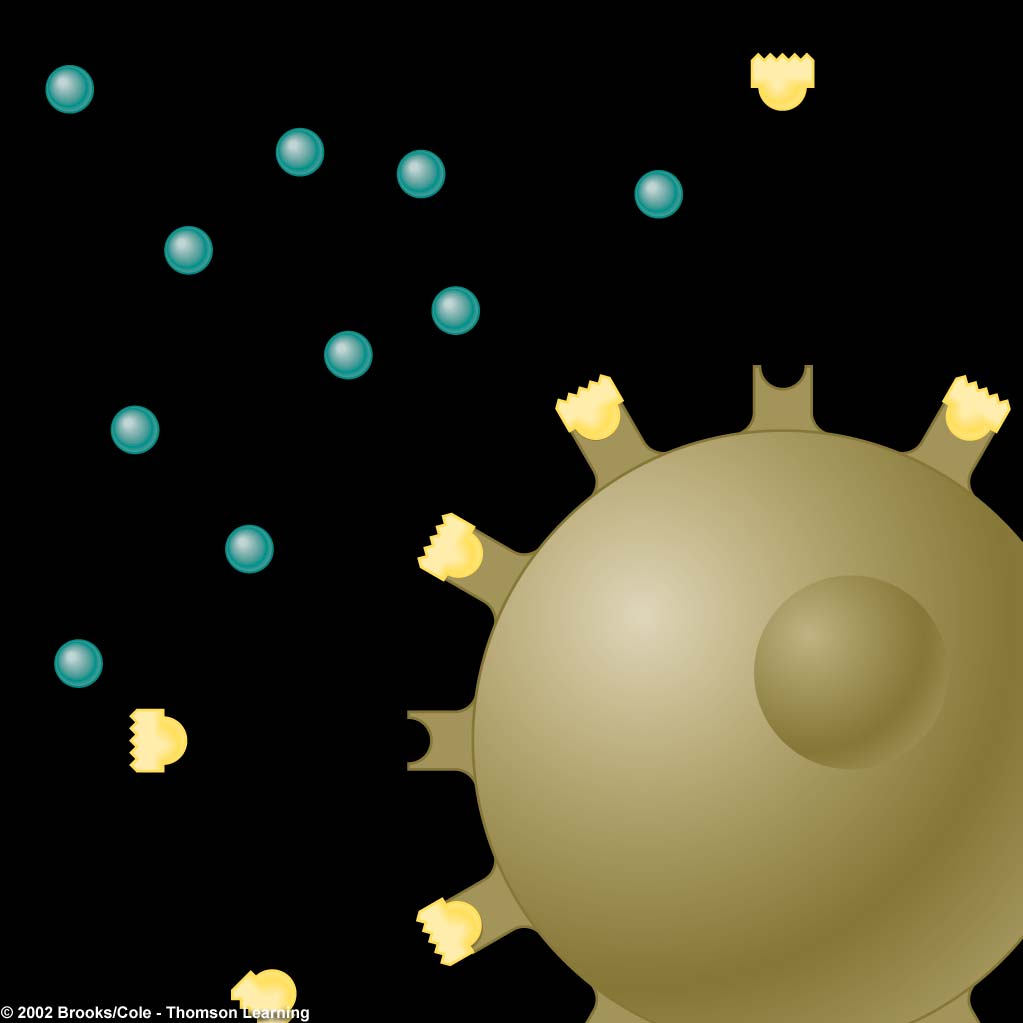 Hormone
Estrogen-like chemical
Antiandrogen chemical
Receptor
Cell
Normal Hormone Process
Hormone Mimic
Hormone Blocker
What is the Precautionary Approach?
When we are uncertain about the harmfulness of chemicals, decision makers should act to prevent harm to humans and the environment
“better safe than sorry”
How Can We Estimate Risks?
Identify hazards
Rank risks (comparative risk analysis)
Make decisions to reduce risks
Communicating to the public about risks

Most widely used method is benefit-cost analysis
How Well Do We Perceive Risks?
Most of us do poorly in assessing the risks from the hazards that surround us
Example
LD50 for toxin X is 200 mg/kg.  How many milligrams would be lethal for a 100 lb adult?
 
1kg=2.2 lb